Basics of Chemistry
Biology 9/22/14
All Things are made of Atoms
Parts of an atom:
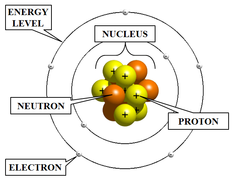 The number of protons determines which element the atom is.  When electrons vary it is an ion.  When neutrons vary it is an isotope.
Atoms Bond together to form larger molecules
1. Covalent bonds= when atoms share electrons
Depending on how many electrons are shared, can be either:
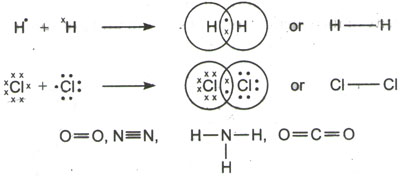 Single
Double
or Triple
2. Ionic Bonds= when an electron from one atom is transferred to another atom.  This leaves one positively charged ion and one negatively charged ion that are bonded to each other (opposites attract)
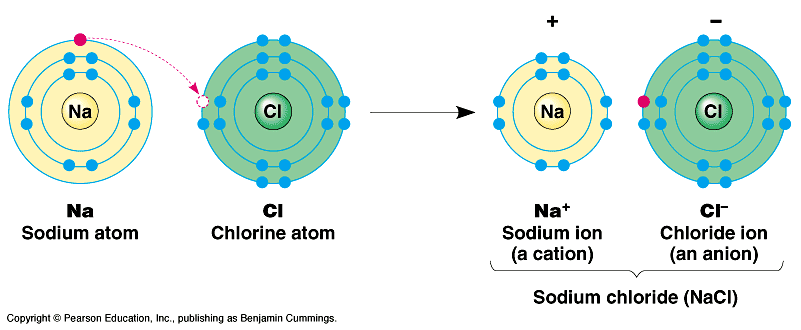 Ionic molecules dissociate in water.  Meaning the ions separate from one another and form a solution with the water.  This solution will conduct electricity.
3. Hydrogen Bonds= When two molecules that have weak partial positive and weak partial negative parts (polar molecules) are attracted in a relatively weak interaction (think magnets)
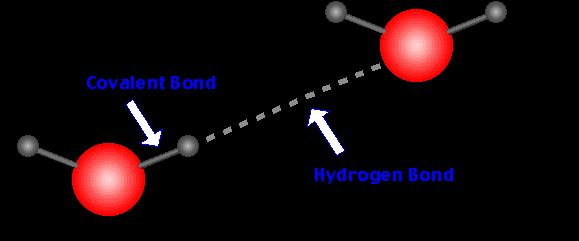 TECHNICALLY NOT A BOND.  Merely an “attraction”
Bond Strength:
Properties of Water
Biology 9/26/14
Properties of Water
Water is POLAR!!
POLAR covalent bond = unequal sharing of electrons
Creates slightly positively charged and negatively charged sides of the molecule  (like a magnet)
Oxygen is an “electron hog” so the oxygen is more (-) and hydrogens more (+)
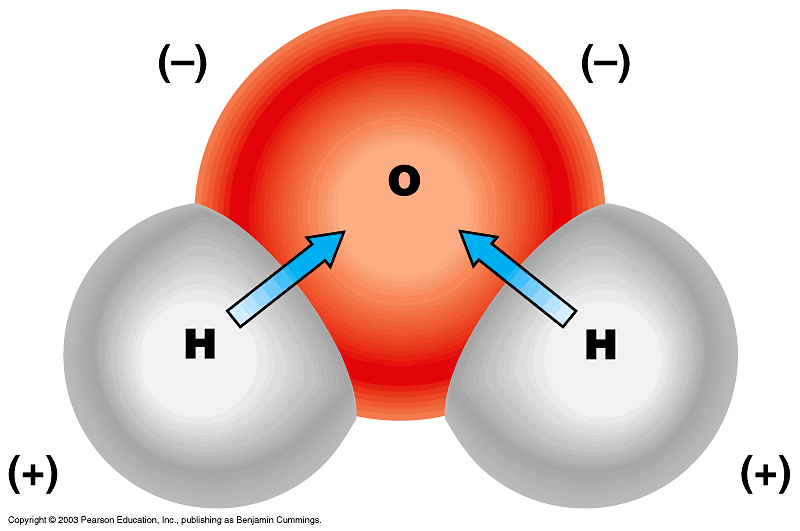 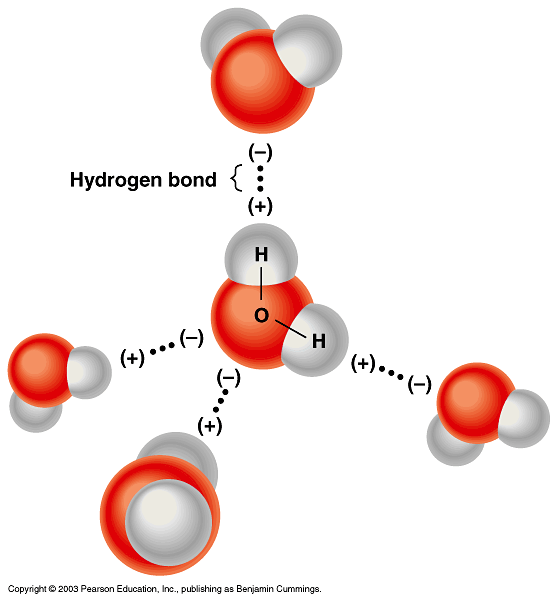 Hydrogen Bond- attraction between water molecules
Polarity and Hydrogen bonds give H2O some unique and very important properties! :
1. Cohesion, Adhesion and Surface Tension
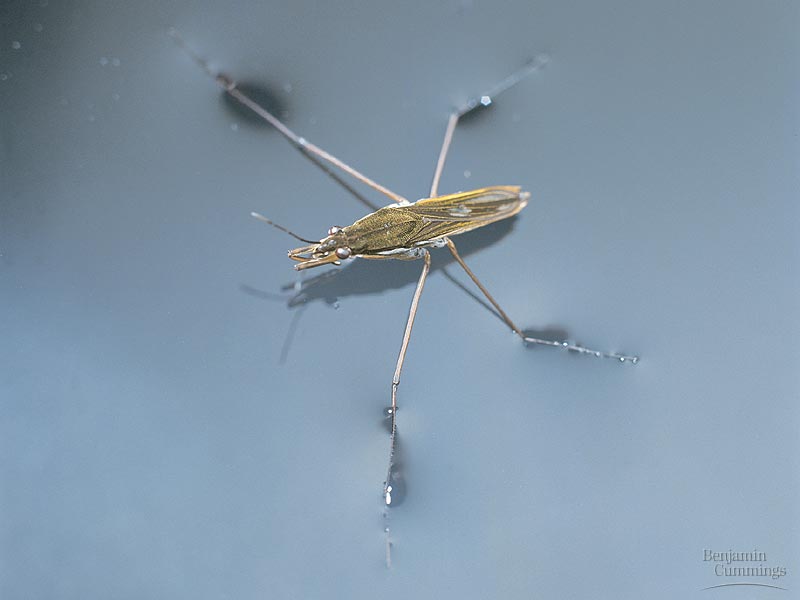 cohesion = H2O attracted to other H2O molecules
  adhesion = H2O attracted to other materials
  surface tension = molecules at the surface are 					attracted to each other even more strongly 				because no like molecules on one side
These are all created because of the hydrogen bonding between molecules!
2. Capillary Action
Because water has both adhesive and cohesive properties, it will “climb” up a narrow tube.
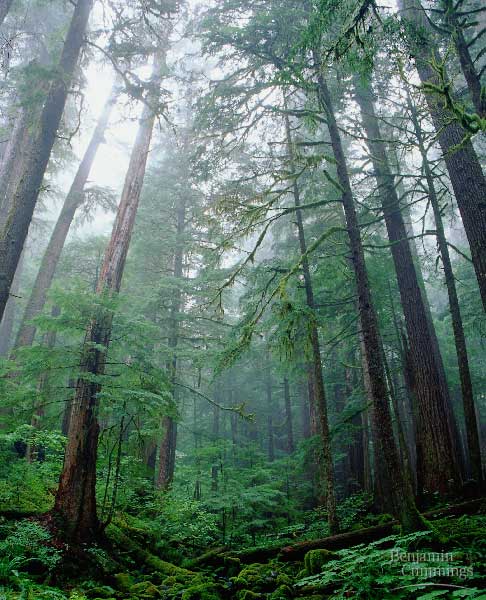 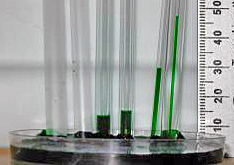 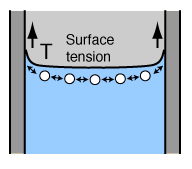 Ex:  Think water in a straw
Ex:  Water moves through trees this way
3. High Heat Capacity
It takes much more energy to heat H2O than most other liquids.  Water also holds heat longer!
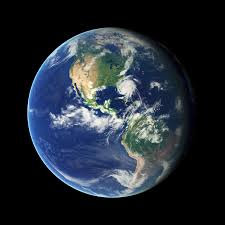 Water’s ability to “store” heat is HUGELY important for our climate!!!
4.Density
Water is LESS dense as a solid!  Because the hydrogen bonds are stable in ice – each molecule of water is bound to four neighbors therefore spaced farther apart.
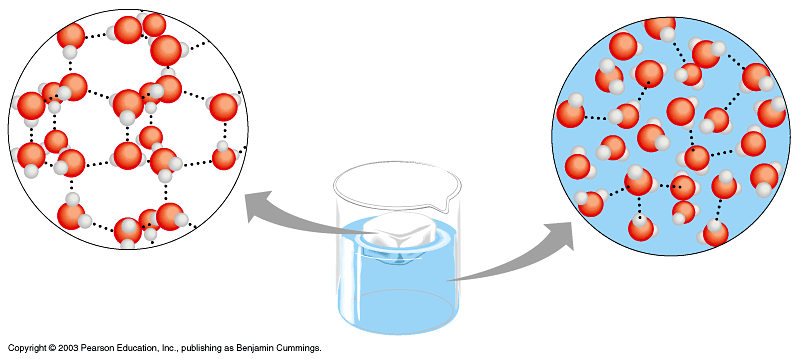 This is also HUGELY IMPORTANT! If ice was at the bottom a lake would continue to freeze until solid.  (Poor fishies )
ACIDS and Bases
Biology 10/2/14
Acids
Give up a Hydrogen ion (H+) when in water
Taste sour
Strong acids can burn skin & eyes 
Strong acids can dissolve metals
Examples:
Lemon juice
Vinegar
Car battery acid
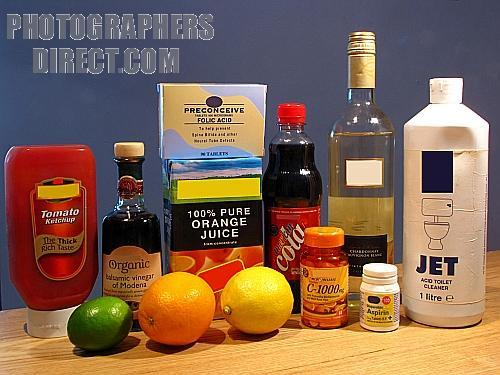 Bases
Produce a Hydroxide ion (OH-) when put in water
Can taste bitter
Strong bases can burn skin & eyes
Bases react more easily with protein than with metal; they are often used for cleaning
Examples:
Milk
Baking soda
Soap
Drain cleaner (dangerous!)
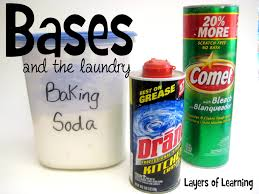 Chemicals that produce neither (H+) nor (OH-) ions are said to be neutral.
Water is neutral because it would split into both ions equally.
pH scale measures how acidic or basic a solution is.


 0--------------7---------------14
      Acid            Neutral          Base
The pH Scale
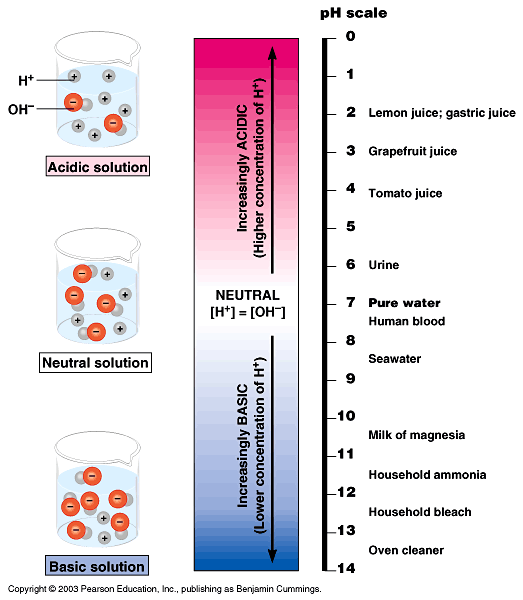 “p” stands for potential and “H” stands for Hydrogen
  -the potential of a substance to produce Hydrogen ions
pH scale ranges from  0 -14
pH 7 is neutral; neither acid nor base
Low pH (0-6.9) = acid
High pH (7.1-14) = base
The closer to the ends of the scale, the stronger the solution is
BUFFERS -
Keep pH steady within a small range.
Natural buffers are VERY important in Biology! (think about soil, lakes and streams, and oceans)
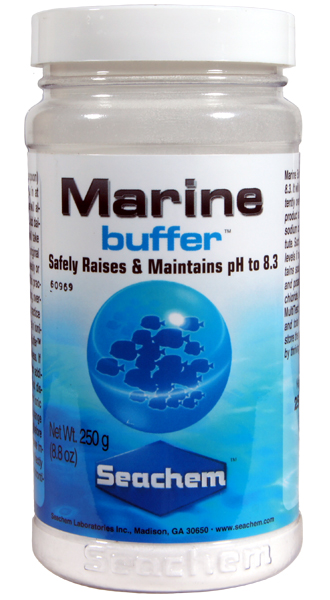 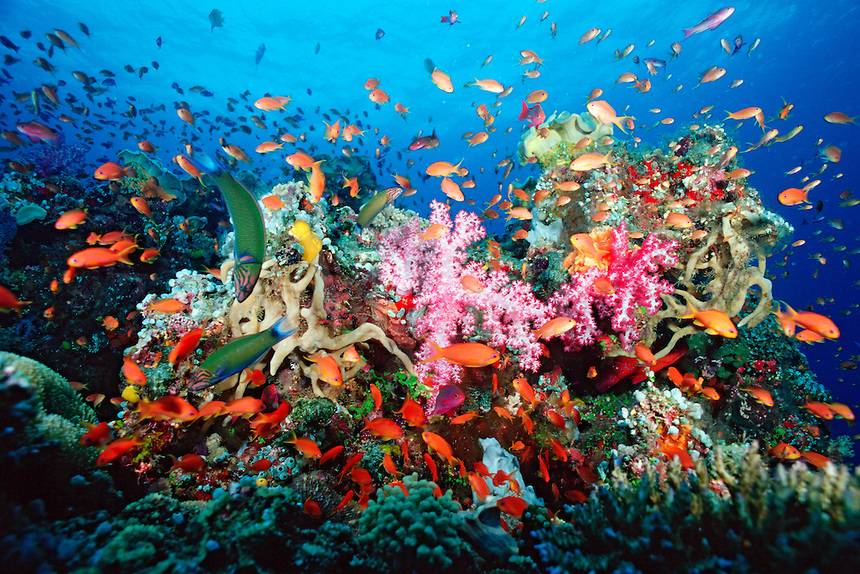 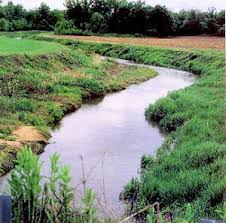 NEUTRALIZATION -
Acid + Base= Water + a salt
Example:  HCl + NaOH = H2O + NaCl